Can You Do It Solution

The line must finish in the family room.













de Mestre, N., & Duncan, B. (1980). Sixty Tasks from the A.C.T. Maths Centre. Canberra: Curriculum Development Centre.
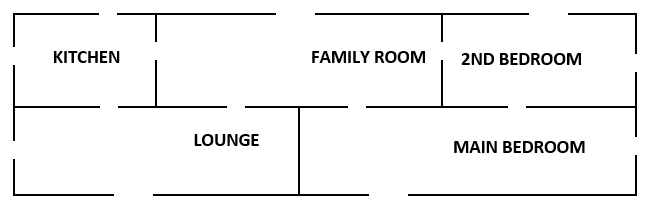